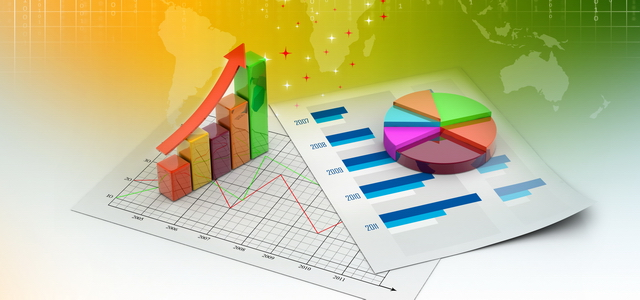 Векторная графика
Растровая графика
Деловая графика
04.04.2014
Деловая графика.
Графики и диаграммы.
Цели урока:
Будете знать:
что такое деловая графика;
что такое графики и диаграммы и как они выглядят;
в каком приложении можно строить графики и диаграммы;
алгоритм построения графиков и диаграмм в табличном процессоре.

Будете уметь:
подбирать данные для построения графиков и диаграмм;
строить графики и диаграммы в табличном процессоре;
анализировать данные, отображаемые на диаграммах и графиках, делать выводы.
Ответьте на вопросы
1 группа: каким термином называют графики и диаграммы, наглядно представляющие динамику развития чего-либо и любые другие числовые данные?

2 группа: как называется программная среда, позволяющая создавать деловую графику?

3 группа: как называются виды диаграмм, о которых вы узнали сегодня на уроке?
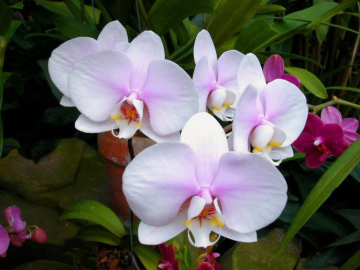 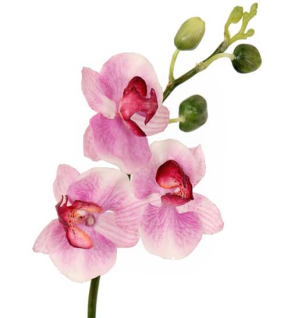 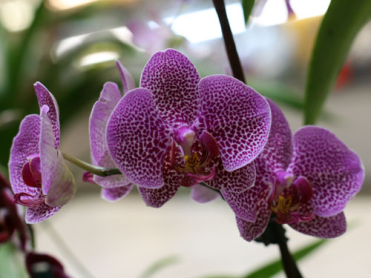 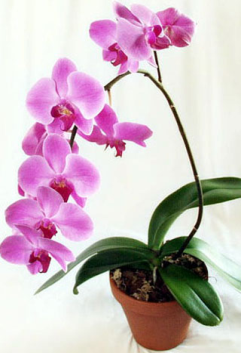 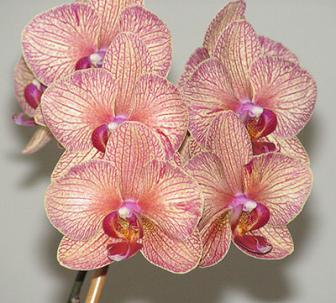 Это важно!
Преимущество деловой графики заключается в единой цели: улучшить восприятие информации человеком, сделать ее более наглядной и выразительной.
Критерии оценивания
Домашнее задание
Выучить определения и понятия (конспект).

  Опираясь на составленный алгоритм, практиковаться в создании диаграмм, типы которых не были затронуты на уроке. Результаты работы принести на электронном носителе.